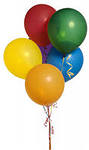 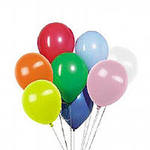 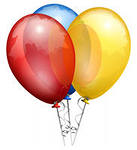 My Birthday
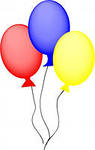 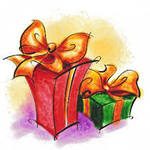 Made by teacher
Vera Alexandrovna Kartashova
2014/15
Based on Spotlight  2
 &
Pupil’s  Book  1 ‘You and me’
Cathy Lawday
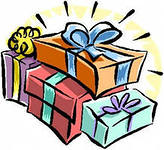 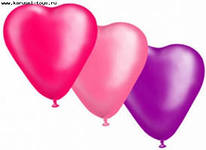 Home task ‘The town Mouse &  Country Mouse’ p. 40 41 . (Students’ book)
Country Mouse:
Hello, Town Mouse.
Welcome to my house!
It’s very small, but it’s very nice.
A lovely house 
For two small mice!
Town Mouse:
Oh no! It’s very bare!
Where’s the table?
Where’s the chair?
No bedroom, no bathroom,
No kitchen – oh, dear!
I want to go home,
I don’t like it here!
How well do you know the numbers?
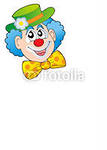 Listen and say
Listen and sing
one
   two
   three
   four
   five
   six
   seven
   eight
   nine
   ten
One, two, three. 
You and me.
Four, five, six.
Watch my tricks.
Seven, eight, nine and ten.
Now sing the song again.
Listen and repeat. St. Book. P. 44 Ex.1
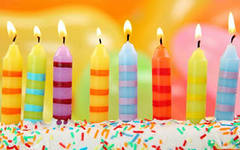 Candles
Party
Happy
Sad
1
2
3
4
5
6
7
8
9
10
1
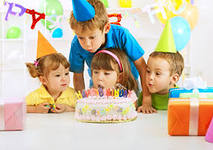 2
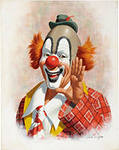 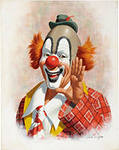 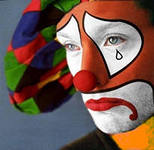 3
4
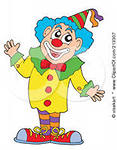 Ex 2., 44 Chit-chat
How old are you?                      I’m 5
9
6
3
4
8
5
7
10
1
2
Listen and read Ex. 3., P 45
How old is Lulu?
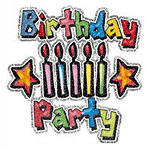 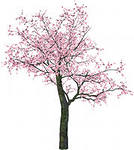 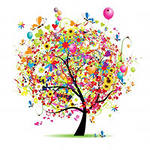 In the garden
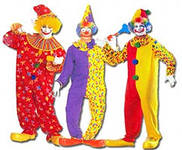 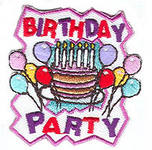 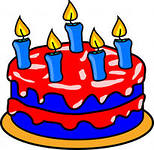 Happy birthday to you.
Happy birthday to you.
Happy birthday, dear Lulu.
Happy birthday to you!
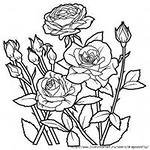 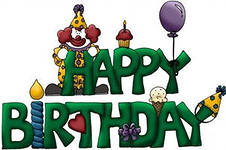 Song “Are you happy today?”
A you sad today?              No, we aren’t.
Are you sad today?           No. we aren’t.
Are you happy today?       Yes, we are.
We’ll clap our hands to show it.
Are you happy today?        Yes, we are.
And we want everyone to know it!
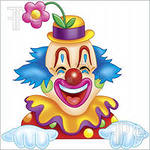 Well done!!!
Giving presents to each other. Speaking skills
Here’s a present.
Thank you!  Oh, it’s a  …
Ex 1., P. 44. Finish the sentences and read them.
He’s…                                                             He’…  




They  are…                                                    It’s a…
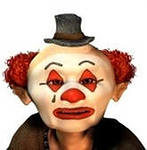 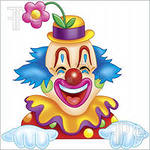 sad
happy
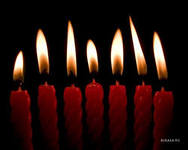 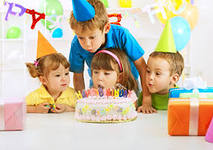 candles
party
EX. 2., P.46. What do the children say? Speaking skills.
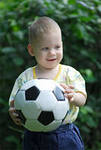 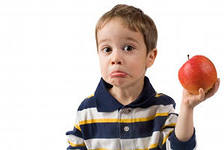 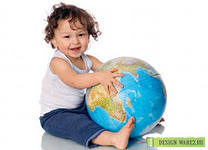 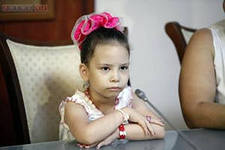 333
3
6
55
4444
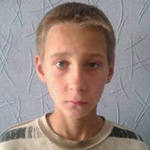 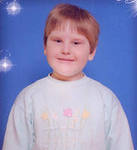 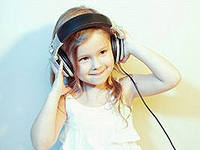 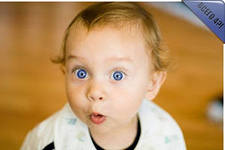 1
8
10
7
Ex. 2., P. 46 Read and choose the right answer!
5
10
I’m ten/one!
I’m five/three!
8
I’m six/nine!
6
I’m  two/eight!
7
I’m nine/four!
9
I’m six/seven!
EX. 3., P. 47. Listen and sing the song
I’m happy today,
It’s my birthday!
I’m happy, I’m happy today!

How old are you?
I’m five today!
I’m happy, I’m happy today!
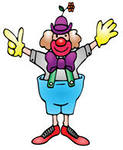 Home task
SB  -  Ex. 3 (read and retell) p.45.

WB  -  Ex. 1-2
Thank you!!!
Well done!!!